IS-MB-GA model (uitbreiding)verwachtingen, doelstelling en schokken
Nascholingsdag
Sessie voor gevorderden

Marc Schramm, Ferry Haan
Curriculumversie IS-MB-GA
Hoe kunnen we het model nog realistischer maken? Aan welke uitbreidingen denken jullie?
Een of andere vraagschok, bijvoorbeeld: consumentenvertrouwen ↑
Economie oververhit (productie > productiecapaciteit)
Centrale bank interveniëert:
Reële rente ↑
Inflatie ↑
Economie minder oververhit
Inflatie ↑
Centrale bank interveniëert:
Reële rente ↑
Enzovoorts, enzovoorts
Totdat economie niet meer oververhit is (productie = productiecapaciteit)
Inflatie stijgt niet verder
Uitbreidingen van IS-MB-GA-model + ander type verwachtingen
Keynesiaans kruis → IS
Identiteitsvergelijking
Productie = binnenlandse bestedingen (gezinnen, bedrijven, overheid) + export (wat buitenland besteedt aan onze goederen/diensten) – import (wat wij besteden aan buitenlandse goederen/diensten)  = C + I + O + X – M
Besteedbaar inkomen (Y – B)
+
Consumptie
+
Reële rente
-/ -
Investeringen
Reële rente
Wisselkoers (= prijs buitenlandse valuta)
+
+
Export
+
Inkomen buitenland
Wisselkoers (= prijs buitenlandse valuta)
-/-
Import
+
Inkomen
-/-
Keynesiaans kruis
Grafisch hulpmiddel
45 graden-lijn is evenwichtslijn (daar waar productie, inkomen gelijk is aan bestedingen, effectieve vraag)
Snijpunt met bestedingslijn geeft evenwicht aan in economie
Hoogte van de bestedingslijn bepaald door autonome bestedingen
Helling van bestedingslijn bepaald door marginale consumptiequote, belastingtarief, marginale importquote
Hoe hoger marginale consumptiequote, hoe steiler de bestedingslijn
Hoe hoger belastingtarief, hoe minder steil de bestedingslijn
Hoe hoger marginale importquote, hoe minder steil de bestedingslijn
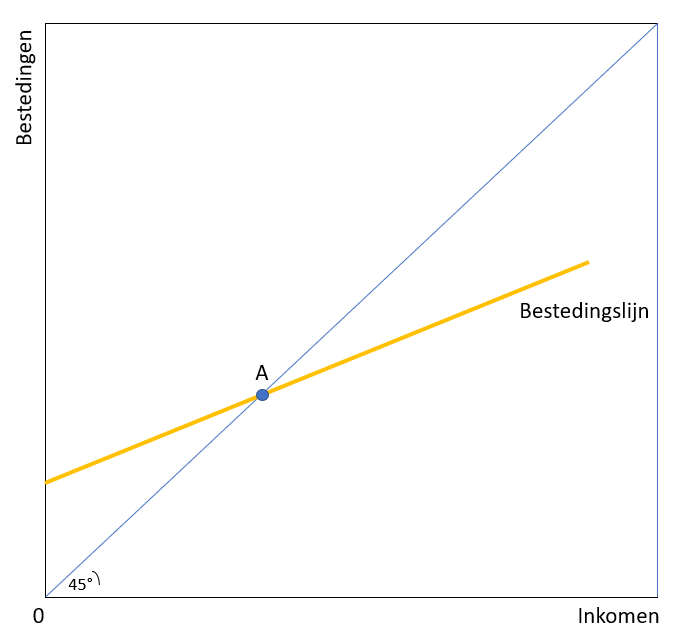 Evenwicht (Y = C + I + O + X – M)
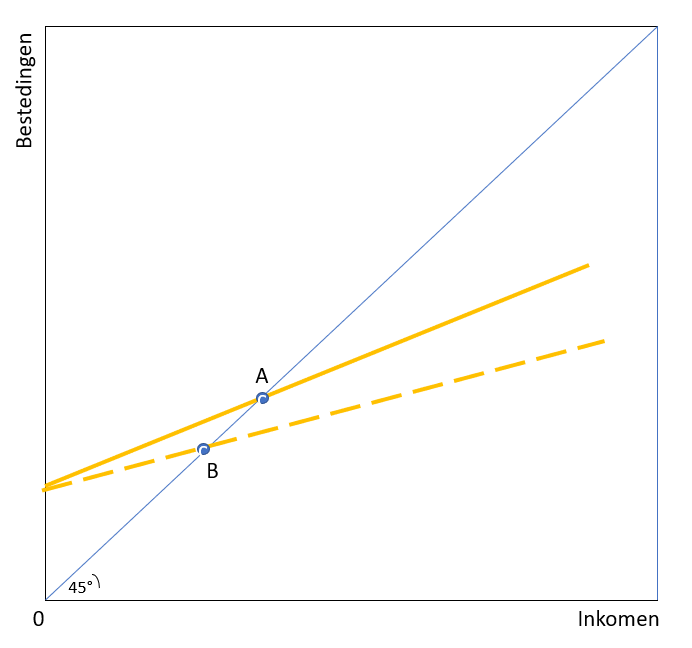 Hoger belastingtarief?
Bestedingslijn minder steil → lager inkomen, productie
Lagere overheidsbestedingen?
Bestedingen
Bestedingslijn schuift naar beneden (1 op 1 met daling in O) → lager inkomen, productie
A
B
45°
0
Inkomen
Hogere reële rente?
Bestedingen
Bestedingslijn schuift naar beneden → lager inkomen, productie
A
B
45°
0
IS-curve
Geeft effect van reële rente op evenwichtsinkomen weer
Maak gebruik van Keynesiaans kruis
Of schrijf identiteitsvergelijking uit
Hogere reële rente?
Bestedingen
Stel reële rente stijgt van bijv. 0,5% naar 1%
A
B
45°
0
Inkomen
Van Keynesiaans kruis naar IS-curve
Reële rente
B
1,0
A
0,5
IS
0
Inkomen
Wanneer schuift IS-curve?
Alles (met uitzondering van reële rente) wat bestedingslijn doet schuiven of van helling doet veranderen
Dus verandering in O, belastingtarief, autonome consumptie en investeringen etc.

Een steilere bestedingslijn maakt IS-curve minder steil
Een opwaartse verschuiving van bestedingslijn leidt tot opwaartse verschuiving van IS-curve
MB-curve
Veronderstelling: reële rente bepaald door monetair beleid
Tijdens laagconjunctuur verlaagt centrale bank reële rente (MB-curve omlaag)
Tijdens hoogconjunctuur verhoogt centrale bank reële rente (MB-curve omhoog)

Enkelvoudig mandaat centrale bank (slechts 1 doelstelling): 
Stabiliseren inflatie; halt toeroepen aan stijging van inflatie (tijdens bijv. hoogconjunctuur) en aan daling van inflatie (tijdens bijv. laagconjunctuur). Als inflatie stijgt → verhoging reële rente. Als inflatie daalt → verlaging reële rente
Vergelijk beleidsregel in IS-MB-GA met mandaat ECB (5 minuten)
Wat is het mandaat van de ECB?
Welke beleidsregel volgt daaruit voort?
Kan beleidsregel ingebouwd worden in IS-MB-GA? Zo ja, hoe?
GA-curve
Verschillende economische onderbouwingen GA-curve zijn denkbaar
Milton Friedman: loonvorming – arbeidsmarkt
Robert Lucas: bedrijven beoordelen verandering in vraag als gevolg van verandering in monetair beleid verkeerd
Etc.
Friedman-onderbouwing achter GA-curve
Loonvorming
Loononderhandeling vakbonden – werkgevers
Onderhandeling over loon in de nabije toekomst
Wat speelt een rol bij afspraak m.b.t. loonstijging? Arbeidsproductiviteit, inflatie die men verwacht in de nabije toekomst, onderhandelingspositie 
Hoe productiever werknemers, hoe hoger het reële loon 
Hoe hoger de inflatie die men verwacht, hoe hoger de stijging van het nominale loon die men uitonderhandelt
Hoe hoger de werkloosheid, hoe zwakker de onderhandelingspositie van vakbonden, hoe lager de stijging van het reële loon die men uitonderhandelt
Wat als verwachtingen niet uitkomen?
Als inflatie in de periode na onderhandelingen hoger is dan verwacht, dan is reëel loon lager dan verwacht  werkgelegenheid hoger dan verwacht  werkloosheid lager dan natuurlijke werkloosheid: hoogconjunctuur
Als inflatie in de periode na onderhandelingen lager is dan verwacht, dan is reëel loon hoger dan verwacht  werkgelegenheid lager dan verwacht  werkloosheid hoger dan natuurlijke werkloosheid: laagconjunctuur
Verklaring van inflatie
Op basis van Friedman:
Inflatie = verwachte inflatie - .(werkloosheid – natuurlijke werkloosheid)
Inflatie = verwachte inflatie + .(productie – productiecapaciteit)
Waarbij α, β > 0
Door positieve vraagschok (onverwachte daling B, stijging O, daling reële rente, stijging buitenlandse vraag, stijging consumenten-, producentenvertrouwen) hogere inflatie dan verwacht, lagere werkloosheid dan natuurlijke werkloosheid
Door negatieve vraagschok (onverwachte stijging B, daling O, stijging reële rente, daling buitenlandse vraag, daling consumenten-, producentenvertrouwen) lagere inflatie dan verwacht, hogere werkloosheid dan natuurlijke werkloosheid
Verklaring van inflatie (2)
Op basis van het model:
Inflatie = verwachte inflatie - .(werkloosheid – natuurlijke werkloosheid)
Inflatie = verwachte inflatie - .(productie – productiecapaciteit)

Door positieve aanbodschok (onverwachte productiviteitsstijging, daling olieprijs, eind aan conflict/oorlog) stijging productiecapaciteit, daling natuurlijke werkloosheid, is inflatie lager dan verwacht
Door negatieve aanbodschok (onverwachte productiviteitsdaling, handelsoorlog, begin van conflict/oorlog, stijging olieprijs) daling productiecapaciteit, stijging natuurlijke werkloosheid, is inflatie hoger dan verwacht
Inflatieverwachtingen vakbonden en bedrijven
Naïeve verwachtingen: ze verwachten dat inflatie in komende periode dezelfde zal zijn als nu (ongewijzigde inflatie)
Verankerde inflatieverwachtingen: ze verwachten dat centrale bank in staat is om zijn inflatiedoelstelling te halen in de komende periode (geloofwaardige centrale bank). Bijv. ze verwachten dat in de komende periode de inflatie 2% zal zijn in de eurozone.
Naïeve inflatieverwachtingen
Als inflatie stijgt, dan stijgt de inflatie die men verwacht voor de komende periode (verwachte inflatie) en schuift de GA-curve omhoog.
Verankerde inflatieverwachtingen
Als de inflatie stijgt, verandert de verwachte inflatie niet. De GA-curve schuift niet!
Aanbodschok en GA-curve
N.B. als productie gelijk is aan productiecapaciteit, dan is inflatie gelijk aan de inflatie die men verwacht heeft!

Positieve aanbodschok (stijging productiecapaciteit) → GA-curve schuift naar rechts
Negatieve aanbodschok (daling productiecapaciteit) → GA-curve schuift naar links
Verlaging belastingtarief
Reële rente
Stel economie is in langetermijnevenwicht (periode 0) en belastingtarief wordt verlaagd (periode 1), inflatieverwachtingen zijn naïef, doelstelling centrale bank: stabiliseren inflatie
Kijk naar wat gebeurt met IS-MB-evenwicht.
MB
IS’
IS
Productiecapaciteit
Inkomen
Nieuw IS-MB-evenwicht (periode 1)
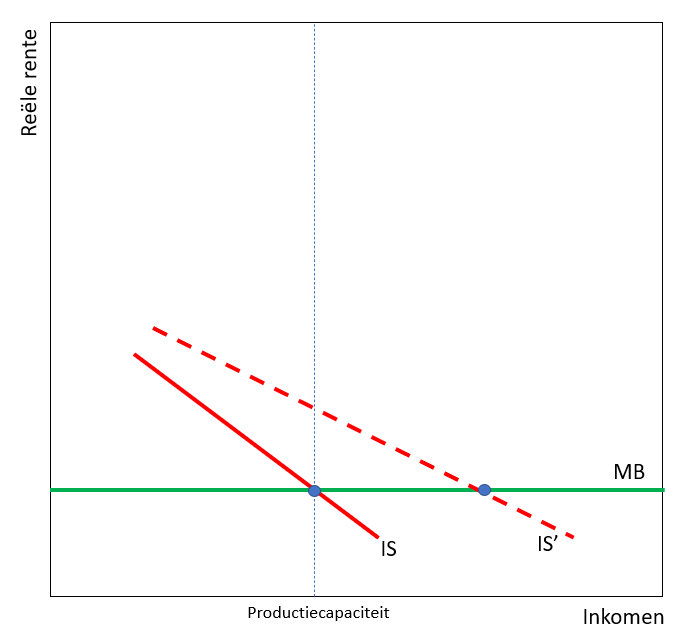 Nieuw IS-MB-evenwicht: hogere productie, hoogconjunctuur
Combineer de IS-MB diagram met de GA-diagram
Reële rente
MB
IS’
IS
Productiecapaciteit
Inkomen
Inflatie stijgt (periode 1)
Inflatie
NB: van 1 punt op de GA-curve (punt A) weten we sowieso de coördinaten: (productiecapaciteit, verwachte inflatie)
Inflatie in periode 1 wordt gegeven door het punt op de GA-curve waar inkomen gelijk is aan het IS-MB-evenwichtsinkomen (punt B)
In hoogconjunctuur inflatie hoger dan verwacht
B
Inflatie in periode 1
A
Verwachte inflatie
Productiecapaciteit
Inkomen
Wat gebeurt er in periode 2?
Inflatie is gestegen, centrale bank trapt op de rem: hogere rente
MB-curve schuift omhoog 
Inflatie is gestegen in periode 1, verwachte inflatie voor periode 2 is de inflatie in periode 1
Verwachte inflatie in periode 2 is hoger dan in periode 1
GA-curve schuift omhoog
Reële rente
MB
IS
Productiecapaciteit
Inkomen, productie
Inflatie
GA
Verwachte inflatie periode 2
Inflatie in periode 1
Inflatie in periode 2
Verwachte inflatie periode 1
Eindresultaat
In nieuw langetermijnevenwicht inflatie hoger dan voor periode 1
Reële rente is hoger dan voor periode 1
Productie = productiecapaciteit
Opdracht: Toon aan m.b.v. IS-MB- en GA- diagram (5 minuten)
Groep 1
Bij verankerde inflatieverwachtingen en (vaste) inflatiedoelstelling leidt verlaging belastingtarief tot 
Tijdelijke stijging van inflatie, permanent hogere reële rente
Groep 2
Bij naïeve inflatieverwachtingen en (vaste) inflatiedoelstelling leidt verlaging belastingtarief tot
Tijdelijke stijging van inflatie waarna recessie volgt, permanent hogere reële rente
Groep 3
Bij naïeve inflatieverwachtingen en inflatiestabilisatie als doelstelling van centrale bank leidt een negatieve aanbodschok (bijv. 5de colonne van Poetin neemt macht over waardoor rechtsstaat verdwijnt en prikkels voor ondernemerschap afnemen en productiecapaciteit daalt) tot
Permanent hogere reële rente, hogere inflatie en lagere productie
Samenvattend: naïeve versus verankerde inflatieverwachtingen
Verschuiving van GA-curve bij vraagschok (naïef)
Verschuiving langs de GA-curve bij vraagschok (verankerd)

Les: een geloofwaardige centrale bank (die inflatieverwachtingen verankert) met een duidelijke doelstelling wat betreft inflatie zorgt ervoor dat effect van vraagschok op inflatie tijdelijk is!
[Speaker Notes: Laatste slide // de hiernavolgende slides zijn extra’s…]
Belastingverlaging bij verankerde inflatieverwachtingen
GA-curve schuift niet in periode 2, omdat verwachte inflatie nimmer verandert.
In nieuw langetermijnevenwicht:
Reële rente is hoger dan in periode 0
Inflatie is even hoog als in periode 0
Productie = productiecapaciteit
Identiteitsvergelijking uitschrijven -> IS